Rel-19 SA5 work planningSA5#156, 19 – 23 August, 2024
Zou Lan, 3GPP SA5 Chair, HUAWEI
Thomas Tovinger, 3GPP SA5 Vice-Chair, ERICSSON
Anatoly Andrianov, 3GPP SA5 Vice-Chair, NOKIA
Content
Release 19
Release 19 timeline– figure with SA5
WIs/SIs in other 3GPP WGs potentially related to SA5
Release 20 and 6G workshop plan
Release 19 timeline– figure with SA5 (Not yet integrated to SA timeline)
Release 19 timeline
2026
2024
2025
2023
TSGs
#99
#100
#101
#102
#103
#104
#105
#106
#107
#108
#109
#110
#111
#112
Mar.
Jun.
Sep.
Dec.
Mar.
Jun.
Sep.
Dec.
Mar.
Jun.
Sep.
Dec.
Mar.
Jun.
OAM: 
Dec 2024: finalize Rel-19 studies which plan to have corresponding normative work in Rel-19.
Sep 2025: finalize all Rel-19 work items, majority work items are preferable to be finalized in Jun 2025. 

CH:
Dec 2024: finalize Rel-19 studies which plan to have corresponding normative work in Rel-19.
Sep 2025: finalize all Rel-19 work items
SA1 Stage 1        80%
Management requirements (SA5)
100%
RAN Content def.
RAN4 
content def.
RAN Rel-19 workshop
3GPP SA5
Time plan
SA Rel-19 
Workshop
St.2 Content approval
Stage 2 (SA2, SA6,…) Normative
Stage 2 (SA5) Normative supporting SA&RAN
RAN1
RAN4_Perf
RAN Completion (RAN2/3/4core)
Stage 3 (CT & SA including SA5)
ASN.1 & Open APIs
Now
Group members are welcome to contact SA5 Chair offline for any opinions on the time plan
Content
Release 19
Release 19 timeline– figure with SA5
WIs/SIs in other 3GPP WGs potentially related to SA5
Release 20 and 6G workshop plan
Rel-19 OAM Study / Work Items
21 topics including:  13 OAM prime features and 8 OAM support to network features (in red background).
Rel-19 CH Study / Work Items
8 CH topics.
Rel-19 Progress overview in SA#104
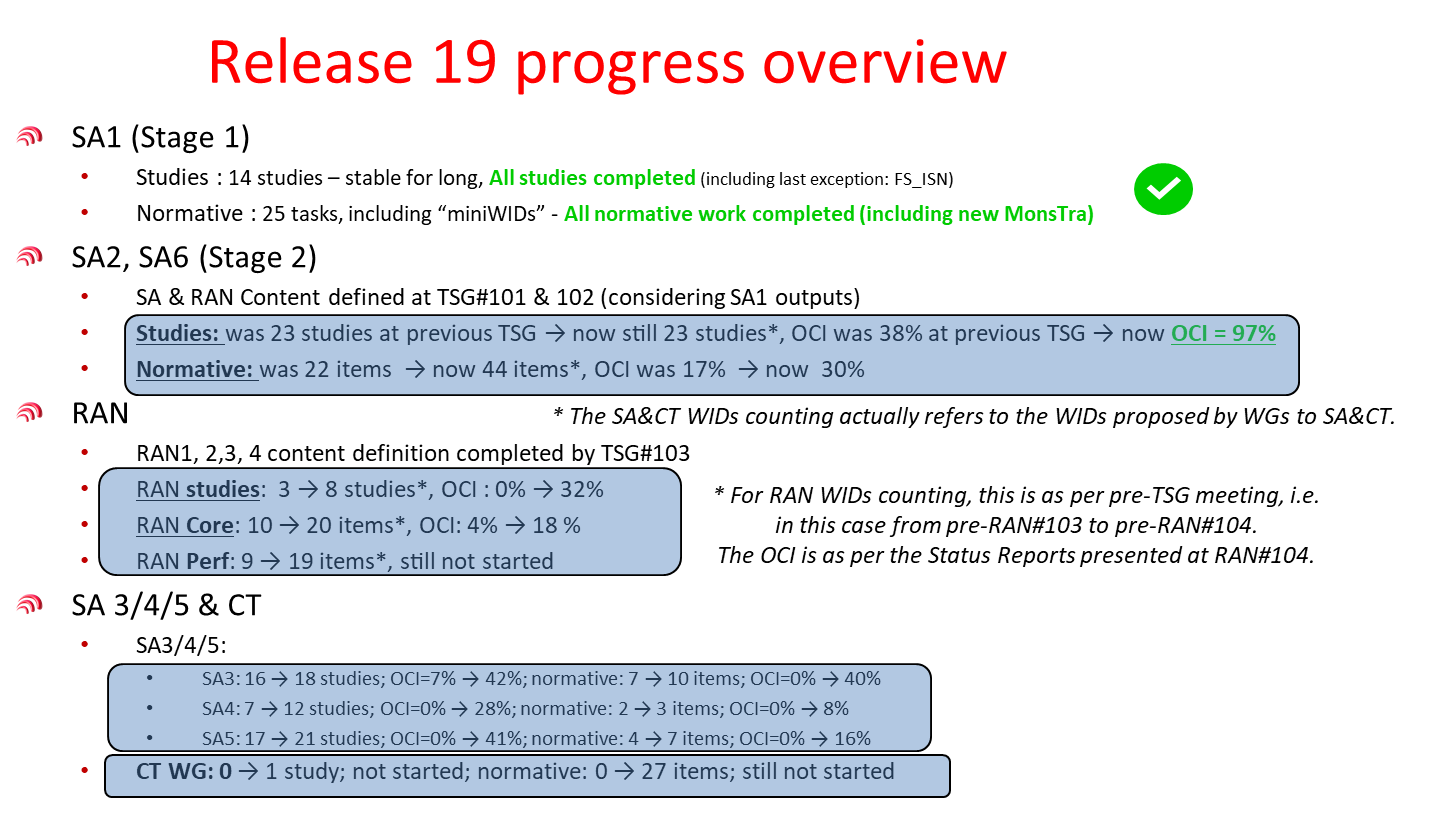 Reference：SP-241020
SA5 Rel-19 OAM TU planning (Jan.2024~Sep.2025)
Assumptions:
Every meeting day = 5 quarters (= 5 TUs)
Total TUs per meeting = 18.5 TUs
Buffer = 2 TUs
OAM = 16.5 TUs
Maintenance CRs + remaining Rel-18 work (TU allocation will decrease over time )
Rel-20 preparation work (TU allocation will be zero at the beginning and will increase over time )
All remaining time is available for Rel-19 SIDs / WIDs
Total TUs allocated to Rel-19 SIDs / WIDs = 124 TUs
SA5 Rel-19 CH TU planning (May.2024~Sep.2025)
Assumptions:
Every meeting day = 5 quarters (= 5 TUs)
Total TUs per meeting = 15.5 TUs
Buffer = 2 TUs
CH = 13.5 TUs
Maintenance CRs + remaining Rel-18 work (TU allocation will decrease over time )
Rel-20 preparation work (TU allocation will be zero at the beginning and will increase over time )
All remaining time is available for Rel-19 SIDs / WIDs
Total TUs allocated to Rel-19 SIDs / WIDs = 83 TUs
Question raised regarding SA5 feature releases in SA#104
SP-240712 (SID NEW) New SID on Charging Aspects of Uncrewed Aerial Vehicle (Source: SA WG5)
Plenary Discussion:
The Rapporteur and TR number should be added. The MCC Work Plan Manager commented that it is unclear which Phase of charging is intended as the Acronym and title do not indicate this. The SA WG5 Chair replied that this is Phase 2 and the Acronym and title should be updated. The Release of this should be considered as the charging is for the Rel-18 Feature. Ericsson commented that we should not add this to a frozen Release and suggested that the Rel-19 charging should cover both Rel-18 and Rel-19 UAS Charging. Vodafone asked TSG SA to ensure that charging is always included in the Release of the Features in future as this causes problems for all Operators. The SA WG5 Chair commented that in the report to TSG SA there was a slide asking for WGs to list the Features which have Charging impacts. The Work Plan Manager was asked to prepare some proposals in coordination with the SA WG5 Chair for the next TSG SA meeting. This was revised to SP-240983.

Proposal: SA5 management solutions should be provided in the same release as the related new network features as much as possible. 

Actions needed: 
Rapporteurs and interested companies are requested to regularly check list of features from SA2 and RAN groups update status of management support to the new features in the following tables.
Summary of SA5 Rel-19 management support to SA2 features
OAM  Summary 
SA2: 
The following features, there are no extra management standardization support identified so far:
NG_RTC_Ph2
MPS4msg
UIA_ARC
UAS_Ph3
The following features, management support are to be provided in corresponding SA5 Rel-19 work
eEDGE_5GC_Ph3
Configurations to manage features to manage Edge. (adNRM)
AIML_CN
Coordination of AIML in CN and management AIML features (AIML)
TEI19_NetShare
Configurations to manage features to manage NetShare. (adNRM)
FS_EnergySys
Coordination of EE in CN and management EE features (AIML)
Coordination of EE in CN and management EE expo features (Mexpo)
The following features, need to check whether OAM support are needed in Rel-19. 
XRMPh2
VMR_Ph2
5G_ProSe_Ph3
UPEAS_Ph2
5G_Femto
MASSS
FS_AmbientIoT
Rapporteurs are requested to check and provide inputs to this slides.
CH  Summary 
SA2: 
The following features, charging support may be provided in corresponding SA5 Rel-19 work
5G_ProSe_Ph3
The following features, need to check whether Charging  support are needed in Rel-19. 
AIML_CN
FS_AmbientIoT
Summary of SA5 Rel-19 management support to RAN1/2/3 features
RAN1
RAN2
RAN3
Summary:
RAN1: 
1. The following features, there are no extra management standardization support identified so far:
NR_MIMO_ph5-Core
FS_NR_7_24GHz_CHmod
NR_MIMO_Ph5
Netw_Energy_NR_enh-Core
NR_AIML_air-Core
NR_duplex_evo
2. The following features, need to check whether OAM support are needed in Reld-19. 
FS_Sensing_NR
NR_LPWUS-Core
FS_Ambient_IoT_solutions

RAN2: 
1. The following features, management support are to be provided in corresponding SA5 Rel-19 work:
NR_Mob_Ph4
NR_NTN_Ph3-Core
IoT_NTN_Ph3-Core
LTE_TN_NR_NTN_mob
The following features, there are no extra management standardization support identified so far:
FS_NR_AIML_Mob
NR_XR_Ph3-Core

RAN3:
1. The following features, management support are to be provided in corresponding SA5 Rel-19 work:
NR_ENDC_SON_MDT_Ph4
FS_NR_AIML_NGRAN_enh
2. The following features, need to check whether OAM support are needed in Reld-19. 
FS_NR_WAB_5GFemto
Rapporteurs are requested to check and provide inputs to this slides.
Color code： to be evaluated /in scope of SA5 Rel-19
SA5 Rel-19 topics relation to other WGs (OAM)
Rapporteurs are requested to check and provide inputs to this slides.
SA5 Rel-19 topics relation to other WGs (CH)
Rapporteurs are requested to check and provide inputs to this slides.
Rel-19 work progress in other SA groups
SA1 (38 topics with 8 topics potentially related to SA5)
Rapporteurs are requested to identify concrete related aspects in corresponding SA5 topics
Ref: List of Approved Rel-19 topics （https://www.3gpp.org/ftp/Information/WORK_PLAN）
Color code: Blue (OAM related)/ Yellow(CH related)/Green( OAM&CH)
Rel-19 work progress in other SA groups
SA2 (29 topics with 8 topics potentially related to SA5 OAM and CH, and 4 topics related to CH, 2 topics related to OAM )
Rapporteurs are requested to identify concrete related aspects in corresponding SA5 topics
Ref: List of Approved Rel-19 topics （https://www.3gpp.org/ftp/Information/WORK_PLAN）
Color code: Blue (OAM related)/ Yellow(CH related)/Green( OAM&CH)
Rel-19 work progress in other SA groups
SA3 (26 topics with 1 topics potentially related to SA5 OAM)
Rapporteurs are requested to identify concrete related aspects in corresponding SA5 topics
Ref: List of Approved Rel-19 topics （https://www.3gpp.org/ftp/Information/WORK_PLAN）
Color code: Blue (OAM related)/ Yellow(CH related)/Green( OAM&CH)
Rel-19 work progress in other SA groups
SA6 (16 topics with 9 topics potentially related to SA5 OAM)
Rapporteurs are requested to identify concrete related aspects in corresponding SA5 topics
Ref: List of Approved Rel-19 topics （https://www.3gpp.org/ftp/Information/WORK_PLAN）
Color code: Blue (OAM related)/ Yellow(CH related)/Green( OAM&CH)
Rel-19 work progress in RAN1/2/3 groups
RAN1 (8 topics with 1 topic potentially related to SA5 OAM)
RAN2 (5 topics with 1 topic potentially related to SA5 OAM)
RAN3 (3 topics with 2 topic potentially related to SA5 OAM)
Rapporteurs are requested to identify concrete related aspects in corresponding SA5 topics
Ref: List of Approved Rel-19 topics （https://www.3gpp.org/ftp/Information/WORK_PLAN）
Color code: Blue (OAM related)/ Yellow(CH related)/Green( OAM&CH)
Rel-19 SA5 Management and Orchestration cooperation with other groups (for SA5 internal use)
3GPP Internal Cooperation:
1. SA1: Management related requirements
2. SA2: EE, AIML, NWDAF, CN NF management
3. SA3: OAM Security
4. SA4: QoE data collection
5. SA6: MEC, Exposure
6. CT: Trace, OpenAPI stage3 coordination
7. RAN1: AIML,EE
8. RAN2: Measurements, MDT, QoE
8. RAN3: SON, EE, data collection, AIML, RAN NF management, Trace,MDT, QoE
SA1
Requirements
time
SA5 OAM
Stage 1
Stage 1
GSMA/
CAMARA/ETSI ZSM/
ETSI EE/
ETSI NFV/
ITU-T SG2/SG5/SG13/
TMF/
ONAP/
O-RAN
RAN
Radio Access
Stage 2
SA2
Architecture
SA5 OAM
Stage 2
3GPP External Cooperation:
1. GSMA: OPG requirements, slicing
2. CAMARA: support of service API
3. ETSI ZSM: management architecture, intent, closed loop control
4. ETSI EE/ITU-T SG5: EE
5. ITU-T SG2/SG13: intent, AIML, slicing
6. ETSI NFV: virtualization, cloud native
7. TMF: Autonomous networks level and evaluation, intent
8. ONAP/O-RAN: reuse SA5 specifications where appropriate
SA6
Apps/MC
SA3
Security
SA4
Media
Stage 3
SA5 OAM
Stage 3
CT – Protocols &  Coding
Note: the topics for cooperation are not exhaustive.
Leaders’ recommendation for SA5 work improvement
Provide opportunities for more involvement from 3GPP companies (esp. from operators) to SA5 work in general
Potential enhancement solutions: 
SA5 to consider always collocating SA5 with other SA WGs as much as possible in 2026 onwards. This could allow the maximum possibilities for companies who like to share the standard delegation resources across multiple SA WGs. 
Dedicated timeslot in SA5 plenary could be planned for operators’ presentation to share their opinions/expectations upon request. 

Improve the SA5 technical visibility and work planning on TSG level, involving SA5 in early discussion of every release. Plan the management work considering close relationship with the new network features developed by other WGs more efficiently. 
Potential enhancement opportunities: 
Early involvement and planning of SA5 work in each release, closely monitor the progress of SA2 and RAN groups to provide the necessary management features as early as possible.
SA5 to regularly report the progress of management support to network features (information as stated in slides 11~14) in SA meetings, with the goal of getting wider inputs about important management features. 
As SA5 also provides management support to RAN features, the management support to RAN network features (information as stated in slides 12 and 13) should also be shared to RAN WGs and get inputs from RAN in regular basis.
Content
Release 19
Release 19 timeline– figure with SA5
WIs/SIs in other 3GPP WGs potentially related to SA5
Release 20 and 6G workshop plan
Release 20 timeline– figure with SA5 (to be updated)
#113
#114
#102
#103
#104
#105
#106
#107
#108
#109
#110
#111
#112
Sep.
Dec.
Dec.
Mar.
Jun.
Sep.
Dec.
Mar.
Jun.
Sep.
Dec.
Mar.
Jun.
Release 20 timeline
Note: All starting dates are indicative
2025
2024
2026
2027
TSGs
#116
#115
Jun
Mar.
100%
SA1 5GA Studies + Norm 80%
SA1 5GA SID definition
100%
St. 2 (SA2, SA6, …) 5GA St.+Norm 80%
St.2 SID def. TBD
Rel-20 - 5GA part
RP Content def.
RAN4 C.def.
RAN1
RAN4 Perf
RAN Completion (RAN2/3/4core)
St.3 SID def. TBD
5GA ASN.1 & Open APIs
Stage 3 5GA St + Norm
SA1 6G Study
SA1 6G SID def.
Workshop IMT-2030 use cases
Rel-20 - 6G part
RP IMT-2030 disc.
RP ITU Study
RP 6G Study(ies)
Workshop 6G TSGs
or
SA2 & RAN WGs 6G SID def.
SA2 6G Study(ies)
RAN1 6G Study(ies)
RAN2/3/4 6G Study(ies)
SA3/4/5/6 SID def. and compl. TBD
Stage 3 6G Study(ies)
Stage 3 6G SID def.
TBD
Now
Reference：SP-241020
SA 5G-A/6G Workshop Plan information
5G-Advanced in Rel-20 for TSG-SA (SA#106):
5G-Advanced timelines :
Stage-1 freeze: Jun 2025
Stage-2 freeze: Jun 2026 (>=80%); Sep 2026 (100%)
Stage-3 freeze: Mar 2027
ASN.1/OpenAPI freeze: June 2027
Dedicated agenda and discussion for 5G-Advanced in Rel-20 will be arranged in December 2024 as part of SA#106 
Targeting a 1-day “workshop” for 5G-Advanced within SA#106. [Details TBD]
SA#106: Start 0900 Tuesday, Finish 1600 Friday. 
Rel-20 prioritization to take place after Dec 2024 
1-step Prioritization (June, 25), or 2-step Prioritization (Mar, 25 + June, 25)? [TBD no later than Dec]
6G Workshop: SA Agenda (SA#107):
Draft preliminary Agenda for SA
Opening of the workshop (Monday 0900 local time)
Contributions from 3GPP members
Contributions on 6G technologies with a focus on System/CN aspects, 6G Stage-2 study organization, etc. [Details TBD]
Up to one contribution per company
6G usecases related papers may be submitted for information but will not get handled. 
Chairman's summary and open discussion
 No individual contributions, please. TSG Chairs will prepare the summary
Closing of the workshop (Tuesday 1800 local time)
Contributions
Individual contributions are invited for the parallel sessions
Contributions are welcome from 3GPP members and MRPs / verticals only
A subset of the contributions will be selected for presentation, with details TBD
TSG chairs will prepare a summary for the joint session
No individual contributions, please
6G Workshop Plan:
Dates: March 10th – 11th (Monday – Tuesday), collocated with TSG#107 meetings.
Workshop timings
Parallel RAN/SA sessions starting from Monday afternoon to Tuesday early afternoon
Monday: 1400 – 1800
Tuesday: 0900 – 1530
Joint RAN/SA/CT session
Monday morning: 0900 - 1230
Tuesday 1600 – 1800: summary of the workshop
Reference：SP-240952
Potential source of management requirements for 5GA/6G (for discussion)
GSMA OPG
AECC
5G-ACIA
NGMN
SA1
Requirements
5G-A/6G
SA5
Stage 1
Any other groups which may provide management requirements to SA5?
Thank you!
Annex
Release 19
Expectation of SA5 rapporteur role
SA5 TU planning & statistics
Chair’s recommendation on Rel-19 study
Encourage companies and delegates to keep positive and collaborative attitude, be creative, open-minded to capture multiple potential solutions in the study.
Focus the efforts on the comparison and evaluation between multiple solutions and provide concrete conclusion at the end of the study. 
3GPP standardization focuses on the interoperability in multi-vendor environment. 
SA5’s work is an important component in a large eco-system. Rapporteurs and interested companies are encouraged to keep close track of the technical progress of related discussion within 3GPP and SDOs outside of 3GPP. Progress presentations on dedicated technical topics are welcome to keep SA5 updated.  
Chair would be happy to help on:
Coordinate joint meetings if needed based on the working progress
Coordinate SA5 highlights inputs and tech articles in ETSI website
Represent SA5 and promote SA5 achievement in external fora
Expectation of SA5 rapporteur role
Expectation of SA5 rapporteur role:
Actively contribute and facilitate the progress of the WI/SI, coordinate the discussion within SA5 and with external groups if necessary
Prepare tdoc sequence list and tdoc grouping suggestion before the meeting
Provide inputs to Rel-19 TU planning/TU consumption for each meeting.
Provide timely progress report in NWM before closing plenary with clear highlights for external readers with references to the WID/SID objectives.
Implement any necessary draftCR/draft TR/draft TS and facilitate the email approval of draftCR/draft TR/draft TS
Moderate the breakout sessions/offline calls and provide summary report 
Refer to TR 21.900 clause 6.3.2 for Role of the work item rapporteur and 4.1.2 Role of the specification rapporteur
Be familiar with 3GPP drafting rules as specified in TR 21.801.
If you agree with the expectation above, please provide the nomination (one company one reply email please): 
Please consider the guidance (bullet 2/3/4/5) provided in Rel-19 Rapporteurship document SP-230746 from SA. 
Indicate if the nomination is for the role of Primary Rapporteur. 
Indicate if the nomination is for the role of Secondary Rapporteur. 
The work responsibility of Primary/Secondary Rapporteurs shall be clearly described if there are proposals for co-rapporteurs.
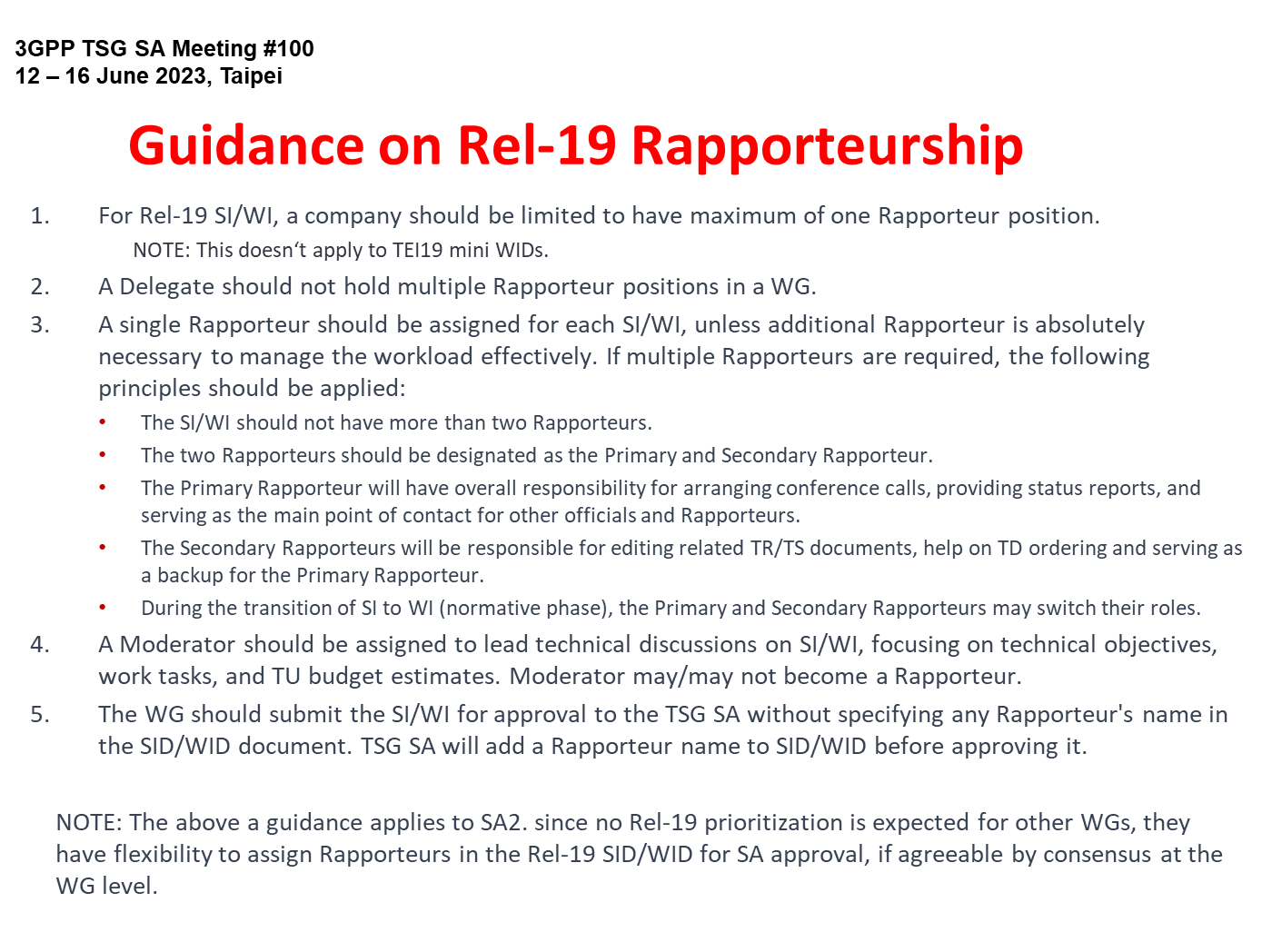 Reference: SP-230746
Note: The first bullet does not applicable to SA5.
Reference From TR 21.900 on rapporteur roles
4.1.2	Role of the specification rapporteur
The role of the rapporteur is to:
-	Serve as Editor (following the guidance of the WG) until the specification is placed under change control.
-	Deliver a clean specification to the MCC for editorial clean-up before submission for TSG approval to come under change control.
and, in co-operation with MCC, to:
-	Review all CRs to the specification prior to agreement in the Working Group. This includes identifying and resolving clashes.
-	Oversee the technical quality of the specification.
-	Explain the specification to any other group (WG, TSG, inside or outside 3GPP), where appropriate.
-	Serve as focal point for technical questions.

6.3.2	Role of the work item rapporteur
Every Work Item shall have a rapporteur. The rapporteur should be selected from regular attendees of the primary responsible Group and shall be selected from supporting companies. The role of the rapporteur is to:
-	Monitor the progress of the work in all WGs for the WI.
-	Report to the responsible WG and produce a report to the WG plenary on progress.
-	Provide feedback to allow the work plan to be updated.
-	Keep the WI sheet up-to-date.
-	Identify the completion of the WI.
NOTE:	Updates of WI sheets require approval by the responsible WG/TSG.
Annex
Release 19
Expectation of SA5 rapporteur role
SA5 TU planning & statistics
SA5 TU planning & statistics
OAM uses TU to facilitate the Rel-19 discussion.
Based on the collection of opinions in CH SWG from SA5#153, so far there is no need to use TU for CH in Rel-19 because of no expected need for prioritization process. This will be re-evaluated once Rel-19 Charging topics are identified.
Template for TU estimation
Moderators are requested to provide the following TU estimation based on the proposed objectives
TU estimates and dependencies 
Total TU estimates for the study phase: ?
Total TU estimates for the normative phase: ?
Total TU estimates: 6
SA5 calendar with OAM TU (one track)
Assumption: Every day = 5 sessions (TUs),  total TU in 1 ordinary meeting (exclude closing plenary TUs) = 18.5 TUs
TU Budget for SA5 OAM
Assumptions for SA5 OAM : 
6 ordinary meeting per year. 
Rel-19 spans 21 months for SA5 (with early start of studies) = 10 meetings
1 Session = 1.5 hour time window 
Max 5 sessions per meeting day
1 Stream = 1 TU (Time Unit)
1 TU is time (i.e., 1.5 hours) spent to discuss/handle technical contributions. 
Revisions/Drafting/offline conference call are not counted for the TU estimates.
OAM revision sessions normally planned to be in Thursday Q4 and Q5 (initial assump.)
1 parallel (OAM) stream per session => 18.5 TUs per meeting (incl. 2 TUs as buffer) = 185
Assume Maintenance + Buffer = 33% as in SA2  => ~ 61 TU
Resulting total TUs avail. f. SI/WI: 10 meetings x 18.5 sessions = 185 TU minus 61 => 124 TU
With 21 SI/WI => Average 6 TU per SI/WI (0.6/meeting).
Sample of OAM TU planning and statistics
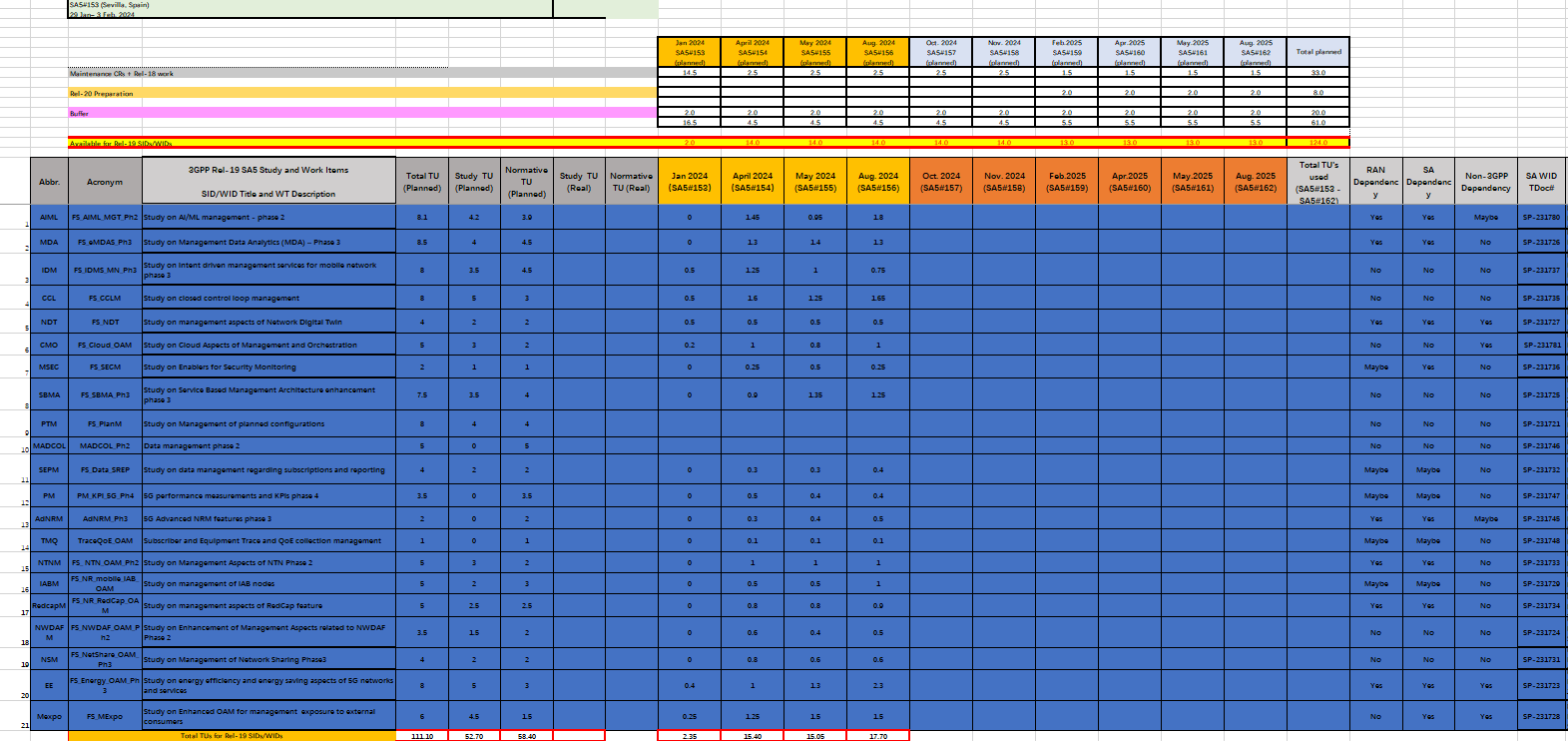 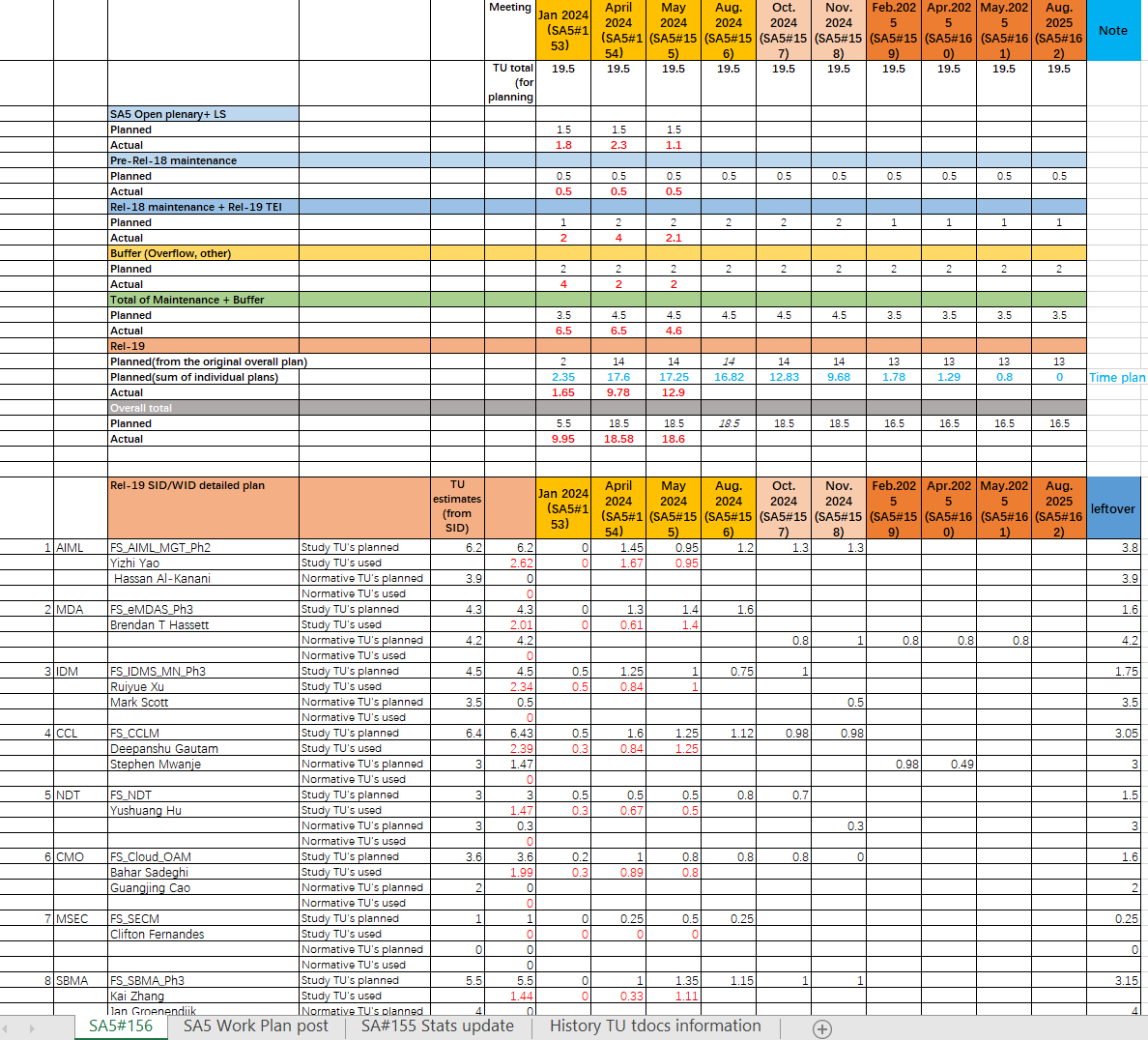 TU planning: to be proposed by rapporteurs and agreed by the group
TU statistics: to be filled by chair based on the time consumed after each meeting
This is an example to illustrate TU planning and statistics
SA5 calendar with CH TU (one track)
Assumption: Every day = 5 sessions (TUs),  total TU in 1 ordinary meeting (exclude closing plenary TUs) = 15.5 TUs
TU Budget for SA5 CH
Assumptions for SA5 CH : 
6 ordinary meeting per year. 
Rel-19 spans 18 months for SA5 (with early start of studies) = 8 meetings
1 Session = 1.5 hour time window 
Max 5 sessions per meeting day
1 Stream = 1 TU (Time Unit)
1 TU is time (i.e., 1.5 hours) spent to discuss/handle technical contributions. 
Revisions/Drafting/offline conference call are not counted for the TU estimates.
CH revision sessions normally planned to be in Thursday Q1 and Q2 (initial assump.),CH closing plenary planned to be in Thursday Q3 and Q4.
1 (CH) stream per session => 15.5 TUs per meeting (incl. 2 TUs as buffer) = 124
Assume Maintenance + Buffer = 33% as in SA2  => ~ 41 TU
Resulting total TUs avail. f. SI/WI: 9 meetings x 15.5 sessions = 124 TU minus 41 => 83 TU
=> Recommended MAX no. of SI/WI = 14
With 14 SI/WI => Average 6 TU per SI/WI (0.75/meeting).
Summary of SA5 Rel-19 management support to SA2 features
Summary:
SA2: 
1. The following features, there are no extra management standardization support identified so far:
NG_RTC_Ph2
MPS4msg
UIA_ARC
UAS_Ph3
2. The following features, management support are to be provided in corresponding SA5 Rel-19 work
eEDGE_5GC_Ph3
Configurations to manage features to manage Edge. (adNRM)
AIML_CN
Coordination of AIML in CN and management AIML features (AIML)
TEI19_NetShare
Configurations to manage features to manage NetShare. (adNRM)
FS_EnergySys
Coordination of EE in CN and management EE features (AIML)
Coordination of EE in CN and management EE expo features (Mexpo)
3. The following features, need to check whether OAM support are needed in Reld-19. 
XRMPh2
VMR_Ph2
5G_ProSe_Ph3
UPEAS_Ph2
5G_Femto
MASSS
FS_AmbientIoT
Rapporteurs are requested to check and provide inputs to this slides.